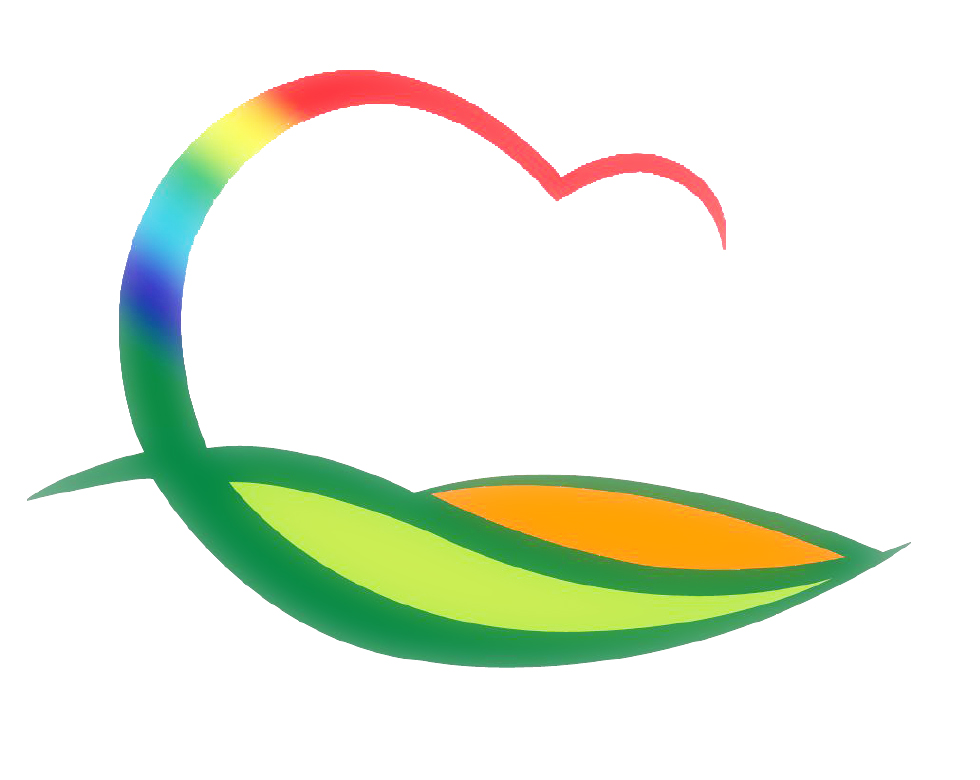 민  원  과
5-1.「민원창구 책임제」실시에 따른 현장점검
4. 26.(월) ~ 4. 30.(금) / 읍·면 민원실
코로나19 감염병 발생 예방을 위한 민원창구 방역 점검
5-2. 지적위성측량에 의한 지적기준점 관측
4. 26.(월) ~ 4. 30.(금) / 165점 / 영동군 일원
망실, 훼손된 도근점을 관측하여 측량 성과의 정확성 제고
5-3. 2021. 1. 1. 기준 개별공시지가 의견제출 지가 검증
 4. 27.(화) ~ 4. 30.(금) / 91건
 열람기간 중 제출된 의견에 대해 토지특성 조사 후 지가 조정
5-4. 군청사 급수시설 수질검사 실시
4. 26.(월) ~ 4. 30.(금) / 저수조 1개소, 급수관 4개소
5-5. 도로명판 설치 대상지 조사
4. 26.(월) ~ 5. 10.(월) / 200개 / 40백만원
골목길, 교차로 등에 도로명판 설치가 필요한 지점 조사
예산 신속집행 추진현황
집행현황 (4. 20일 기준)                       (단위: 백만원, %)




금주 집행대상사업  
  - 4월 전입세대지원 대상자 상품권 구입                                :  3.7백만원 
  - 군청사 전기안전관리 용역비 지급                          :  1백만원

향후 집행계획   
  - 민원과 기간제근로자 인건비 지급                           : 8백만원